OBSERVASI KEGIATAN NONMENGAJAR MASA PANDEMITIM PLP 1 FKIP UMS
‹#›
Tentukan Pilihan A atau B
‹#›
Instrumen Observasi (1)
‹#›
Instrumen Observasi (2)
‹#›
Instrumen Observasi (3)
‹#›
Instrumen Observasi (4)
‹#›
Instrumen Observasi (5)
‹#›
Instrumen Observasi (6)
‹#›
Instrumen Observasi (7)
‹#›
Instrumen Observasi (8)
‹#›
Instrumen Observasi (9)
‹#›
Instrumen Observasi (10)
‹#›
Instrumen Observasi (11)
‹#›
Instrumen Observasi (12)
‹#›
Instrumen Observasi (13)
‹#›
Instrumen Observasi (14)
‹#›
Instrumen Observasi (15)
‹#›
Instrumen Observasi (16)
‹#›
Instrumen Observasi (17)
‹#›
Keluaran
‹#›
Kunjungi: http://journals.ums.ac.id/index.php/blbs
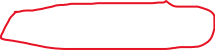 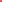 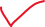 ‹#›
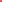 37